平面図形
おうぎ形
公式確認
半径ｒ、中心角a°のおうぎ形の弧の長さをｌ、面積をＳとすると
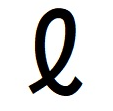 r
半径ｒ、中心角a°のおうぎ形の弧の長さをｌ、面積をＳとすると
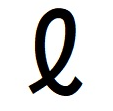 a
半径ｒ、中心角a°のおうぎ形の弧の長さをｌ、面積をＳとすると
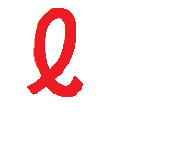 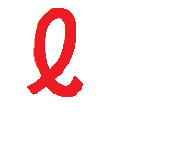 半径ｒ、中心角a°のおうぎ形の弧の長さをｌ、面積をＳとすると
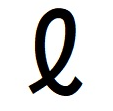 S
＝２πｒ×
1　弧の長さ
a  
 360
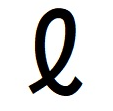 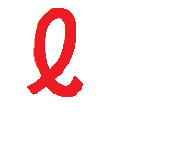 a
r
2　面積
a  
 360
S＝πr ×
2
S
a
r
問題１
次のおうぎ形の弧の長さを求めなさい。

   半径が4cm
   中心角が90°
問題１　解答
問題の条件
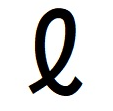 r=4cm
a=90°
a
r
問題１　解答
弧の公式
a  
 360
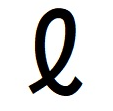 ＝２πｒ×
r=4　a=90
問題１　解答
条件を公式に当てはめると
以下の計算式となる
90 
360
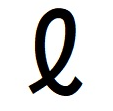 =2π・4×
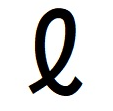 1 
４
= 8π・
= ２π
問題１　解答
＝２π
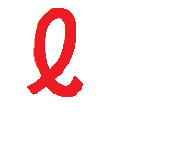 a
r
問題２
次のおうぎ形の面積を求めなさい。
半径が4cm
中心角が90°
問題２　解答
問題の条件
r=4
a=90°
S
a
r
問題２　解答
面積の公式
a  
 360
S＝πr ×
2
r=4　a=90
問題２　解答
条件を公式に当てはめると
以下の計算式となる
90 
 360
S＝π・４ ×
2
１ 
 ４
S＝16π×
S＝４π
問題２　解答
S＝４π
a
S
r
平面図形
おうぎ形
おわり